Velho – BIM työkalu
1
Velho BIM-työkalun käynnistäminen
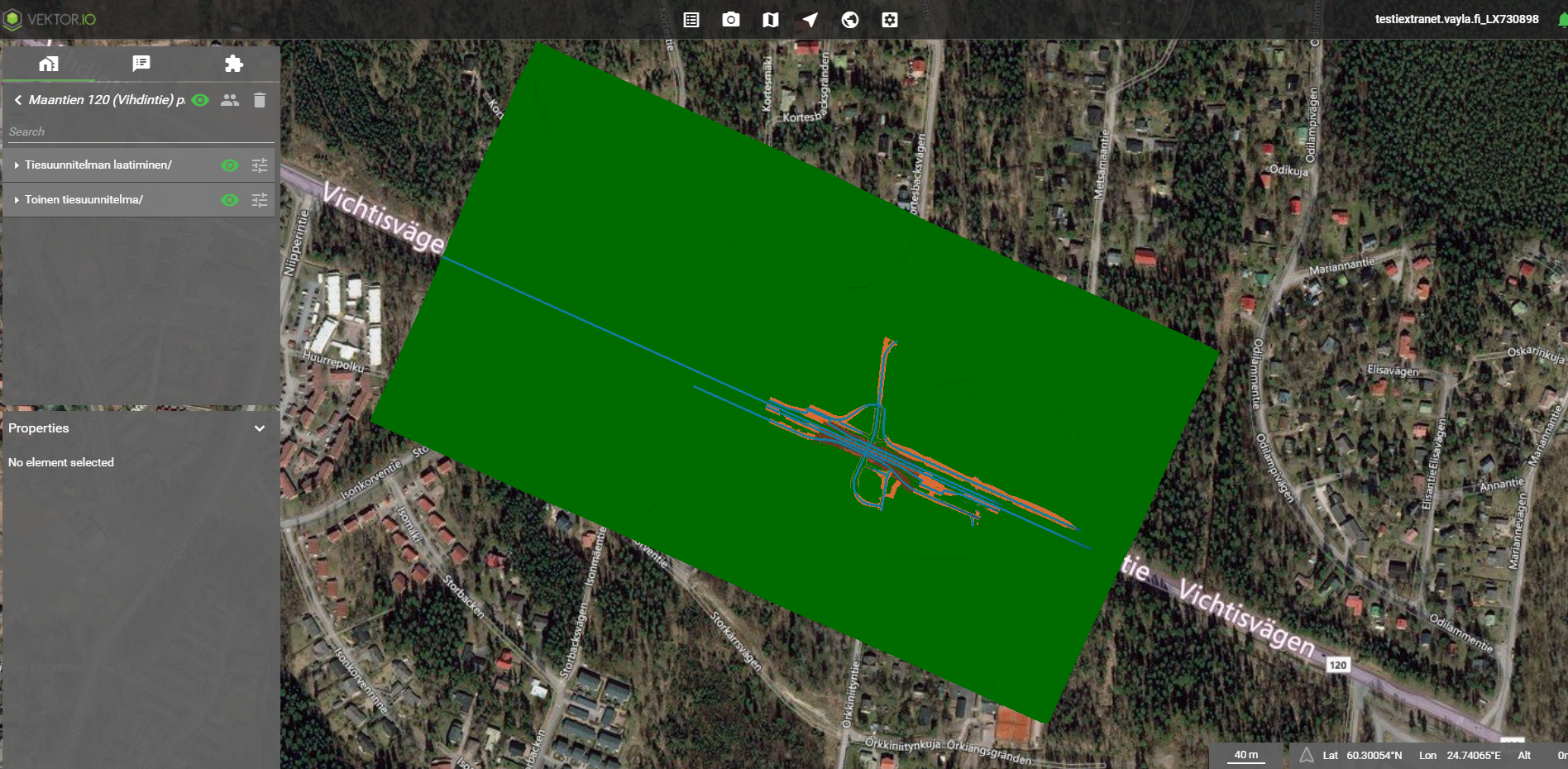 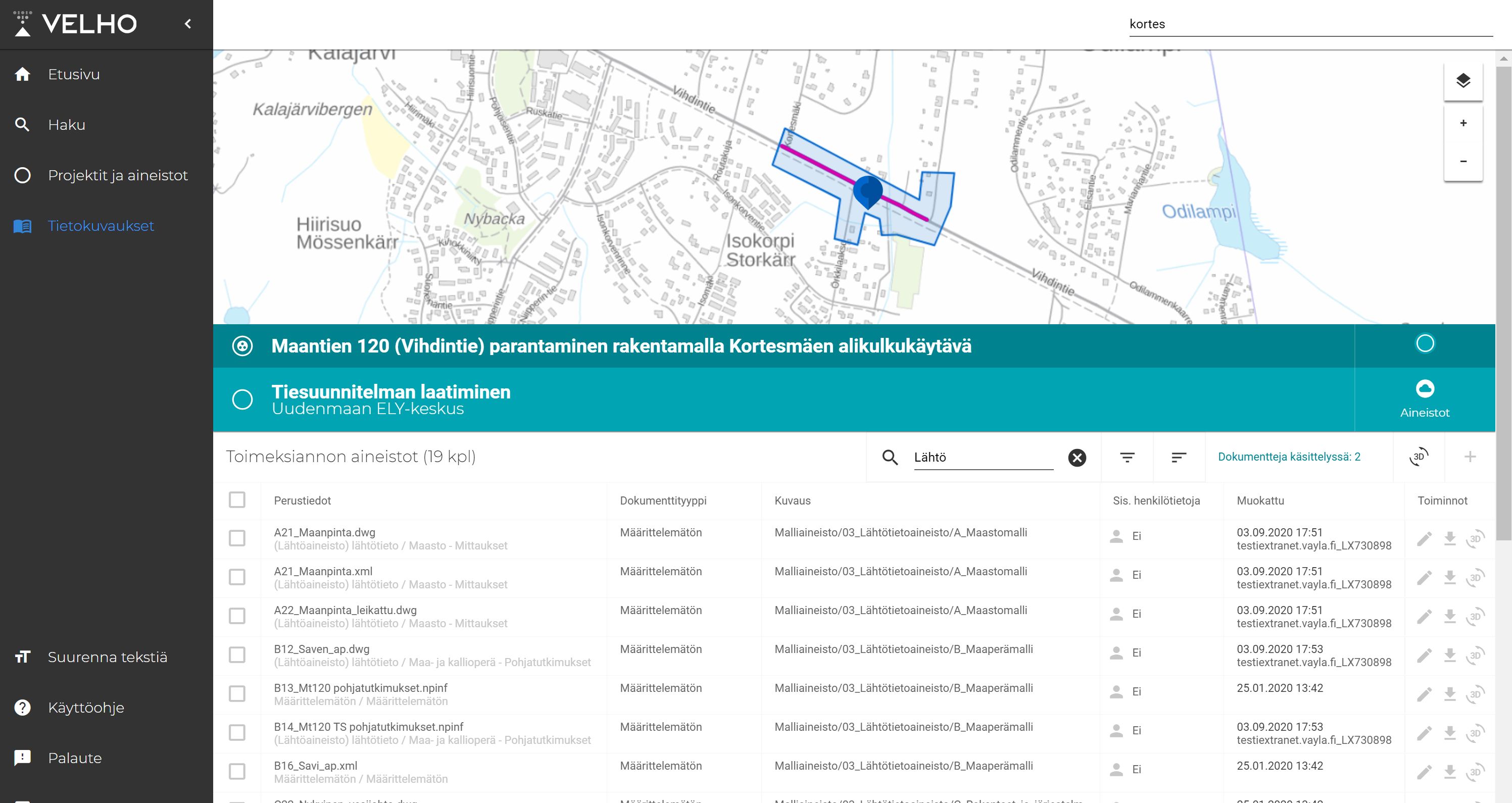 Velhoon aineistoja vietäessä BIM-työkaluun ladataan automaattisesti kaikki
xml (Inframodel) – ja IFC-tiedostot
sekä dwg/dxf-tiedostot, joiden dokumenttityyppinä on ”Osamalli”.
Malleja ei siis tarvitse erikseen viedä tai ladata.
Velhosta poistettavat tiedostot poistetaan myös BIM-työkalusta.
BIM-työkalu avautuu ”3D”-napista.
2
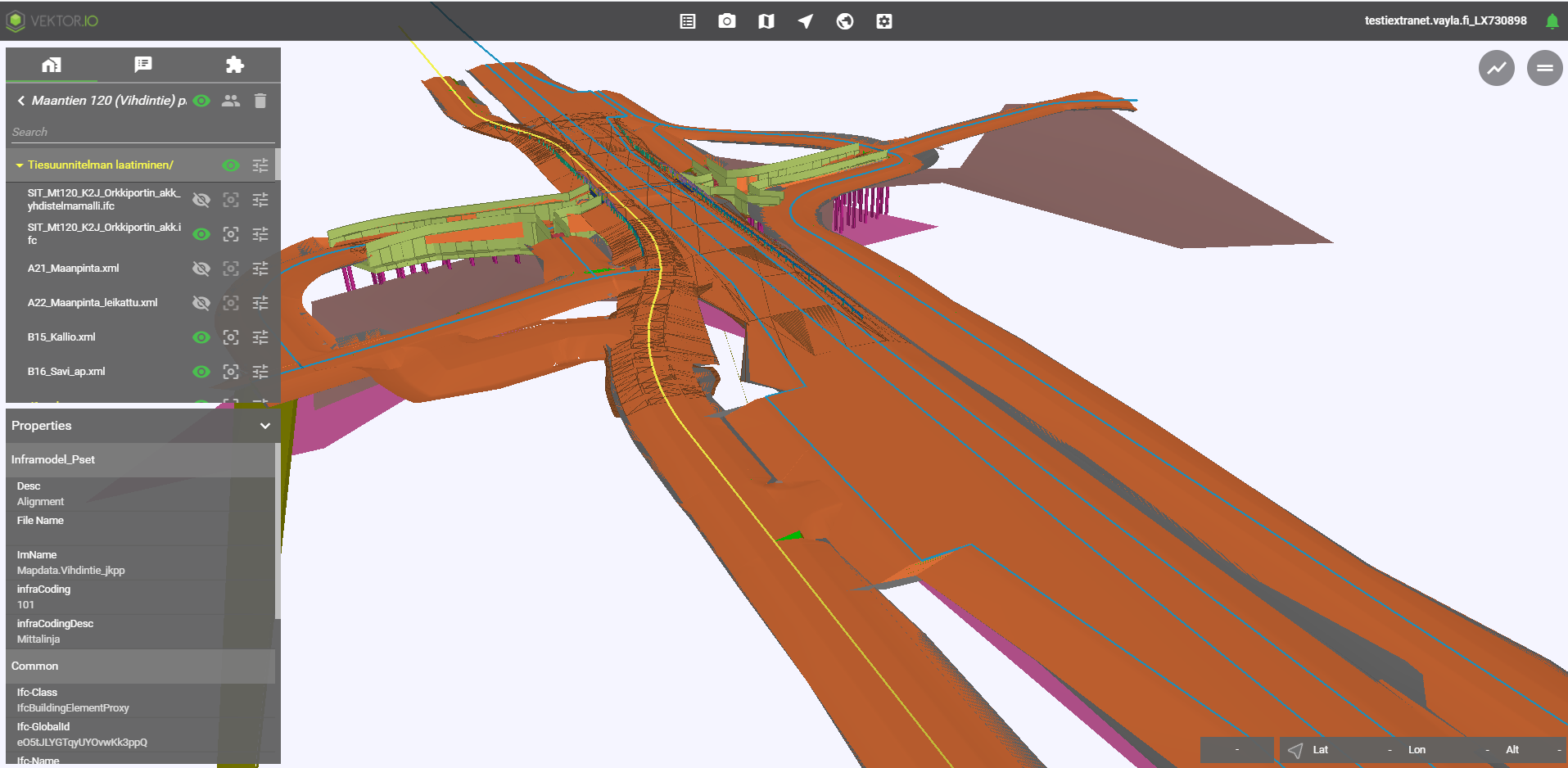 Esittelyssä käydään läpi perustoiminnat
Perusnäkymä
Liikkuminen
Tärkeimmät työkalut
Kohteiden tunnistaminen
Mittaus – kohtisuoramittaus – pinta-ala
Osamallien näkyvyys
3D-leikkaus
Poikkileikkaus – pituusleikkaus
Leikkausnäkymä
Kommentointi – näkymien tallennus
(Yhteenveto koottu myös tähän ppt-esitykseen)
3
Sivupalkki, välilehdet
Työkalupalkki
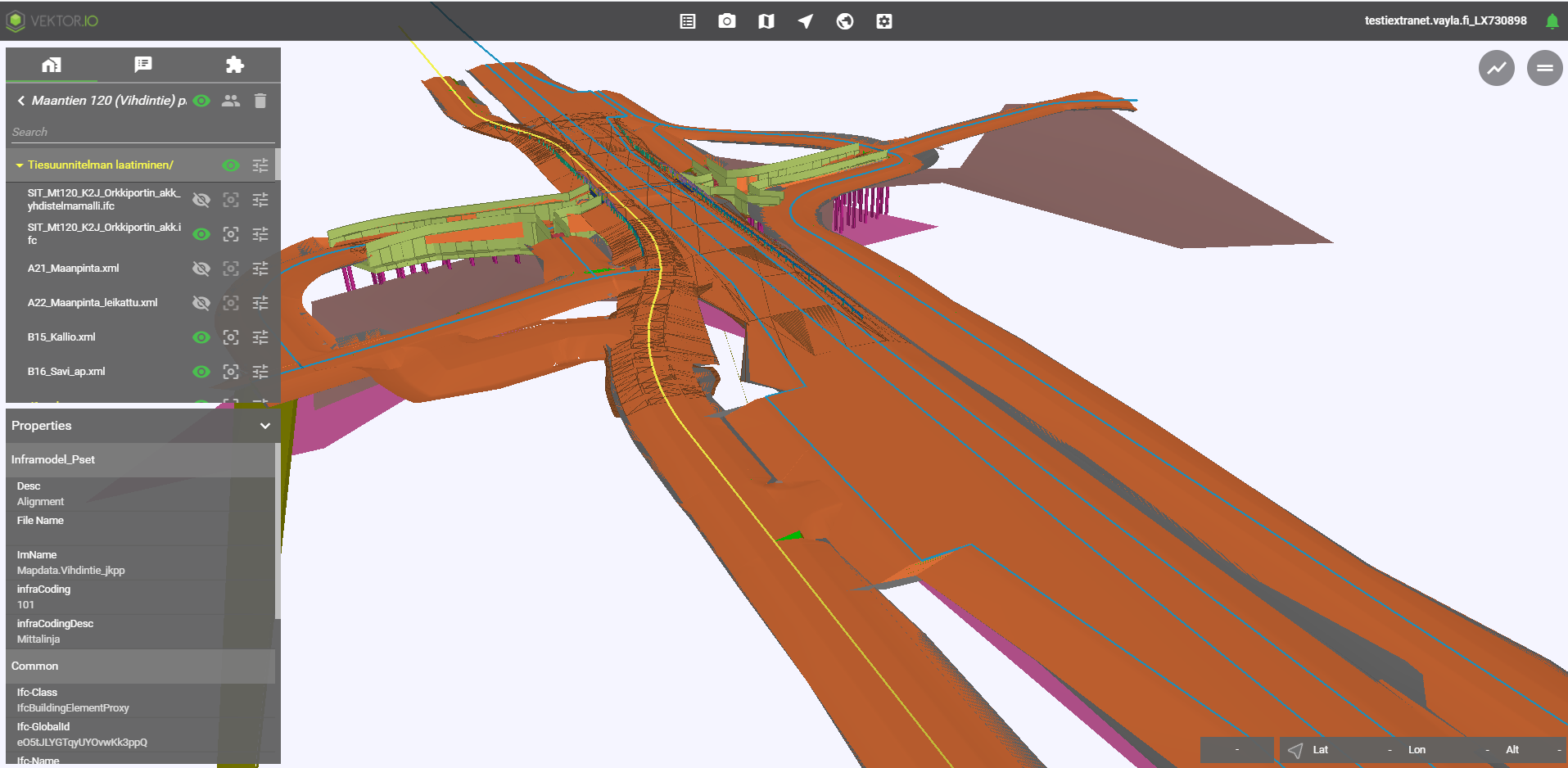 Osamallit – tiedostot
Näkyvyys
Zoomaus
(asetuksia)
Tunnistettu kohde/objekti
- Inframodel (xml) tai IFC-ominaisuudet
- esim. InfraBIM-koodi, materiaalitieto
4
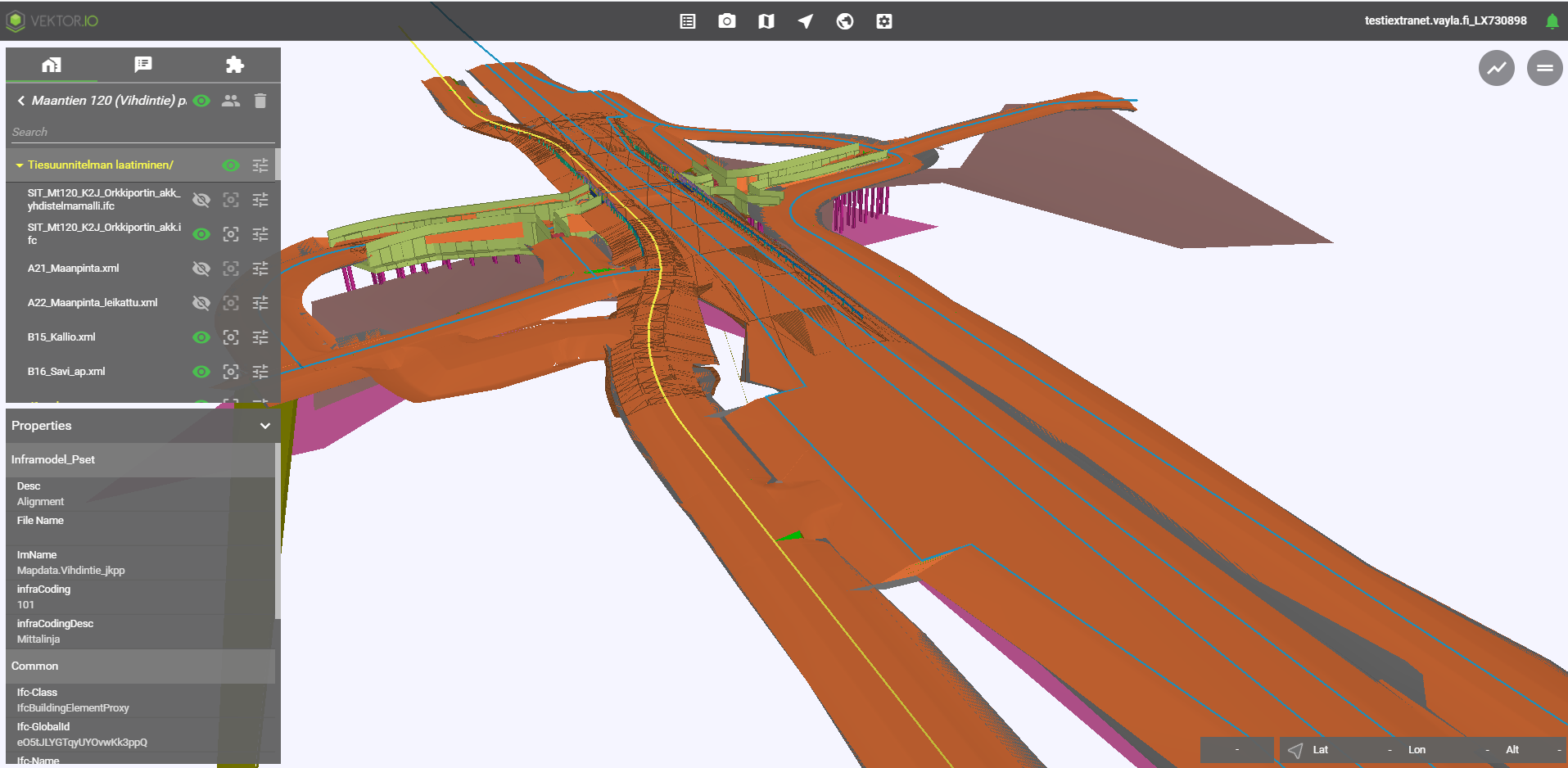 Mallissa liikkuminen
Hiiren vasen pohjassa - käännetään
Rulla pohjassa - siirretään 
Rullaus zoomaa (tai hiiren oikea pohjassa)
5
Osamalli korostettu
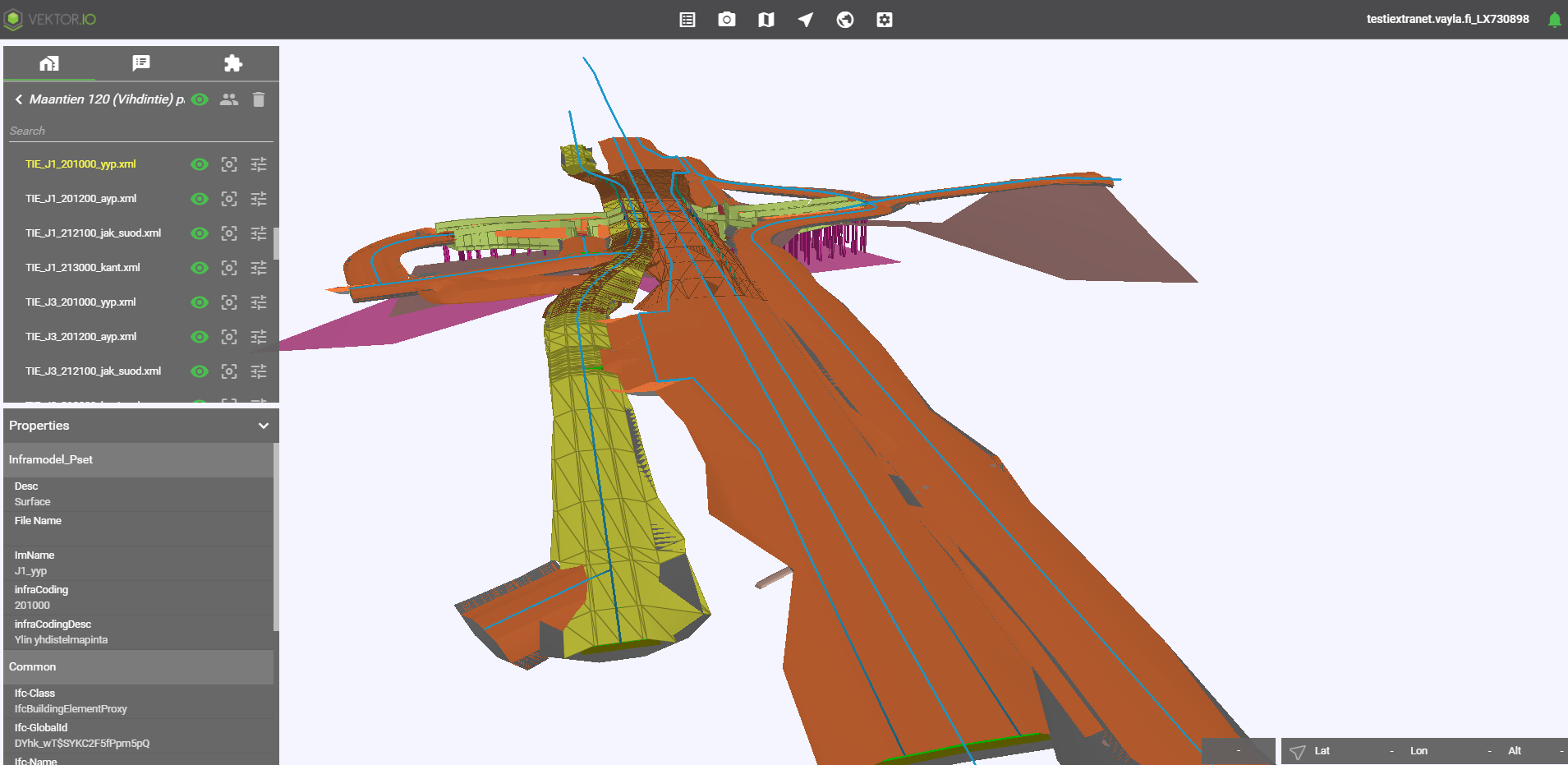 Tunnista kohde klikkaamalla
- Korostuu keltaisella
Kohteen / objektin
- InfraBIM-koodi
- ominaisuudet
6
Työkalupalkki
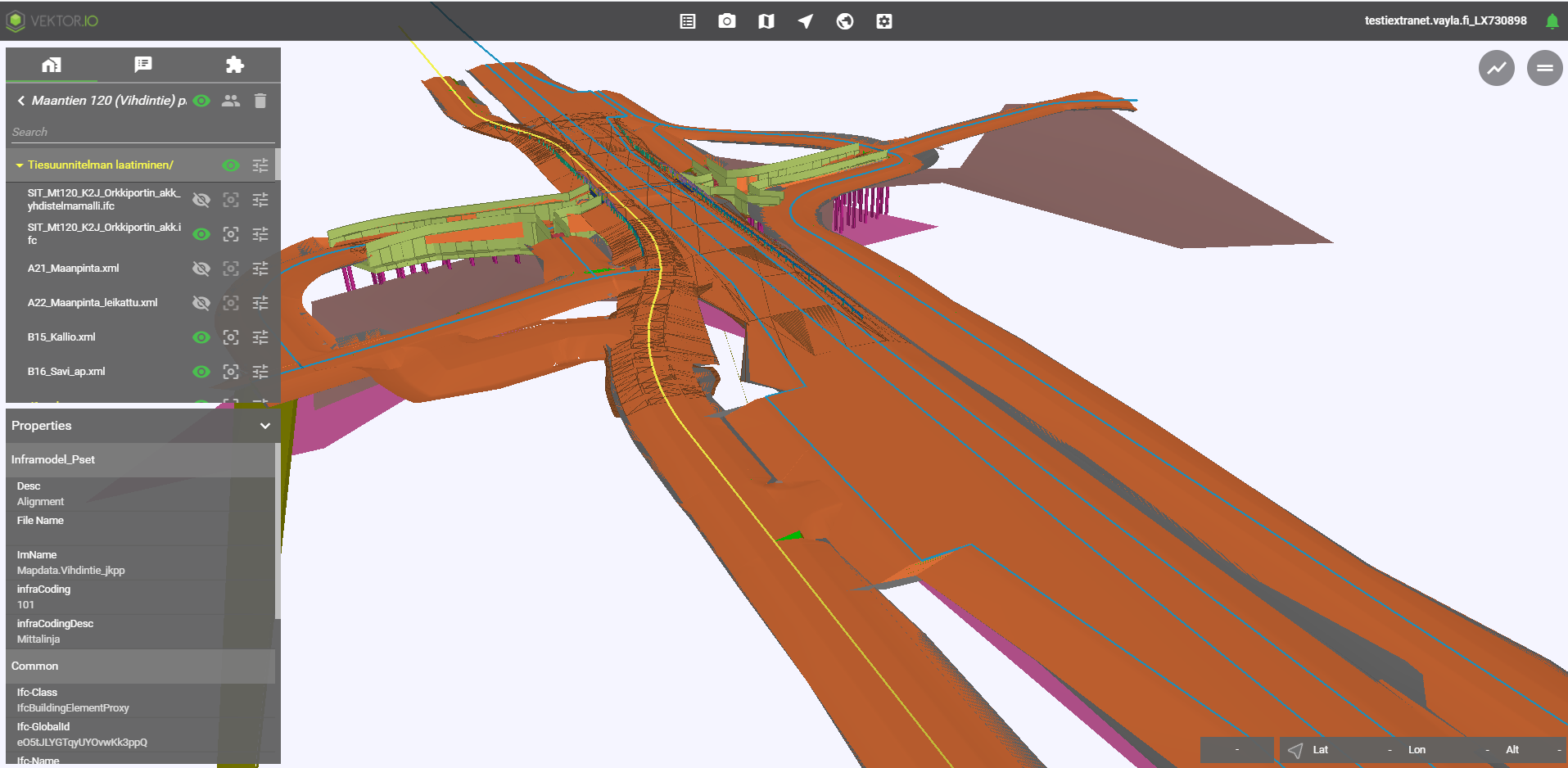 Sivumenu on/off
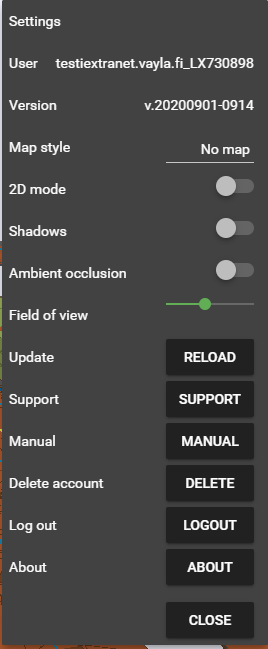 Asetukset, oleelliset
2D mode -> malli karttanäkymäksi
Manual -> kattavat ohjevideot perustoiminnoista
Taustakartta
on/off
Palaa alkutilaan
7
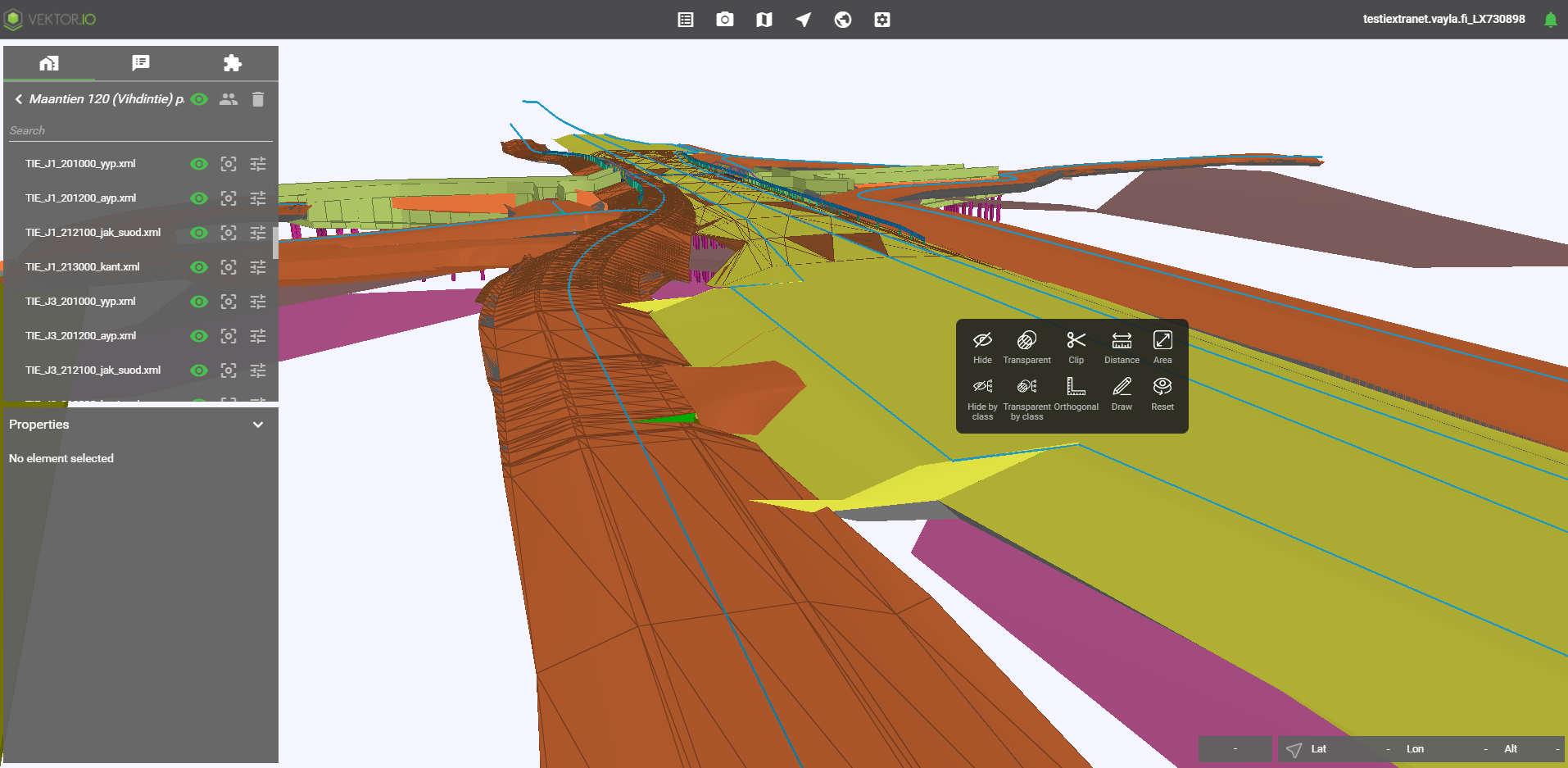 Perustoimintoja
Toimintovalikko - avaa hiiren oikealla
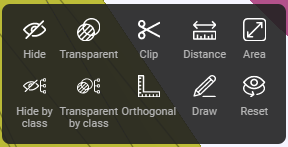 8
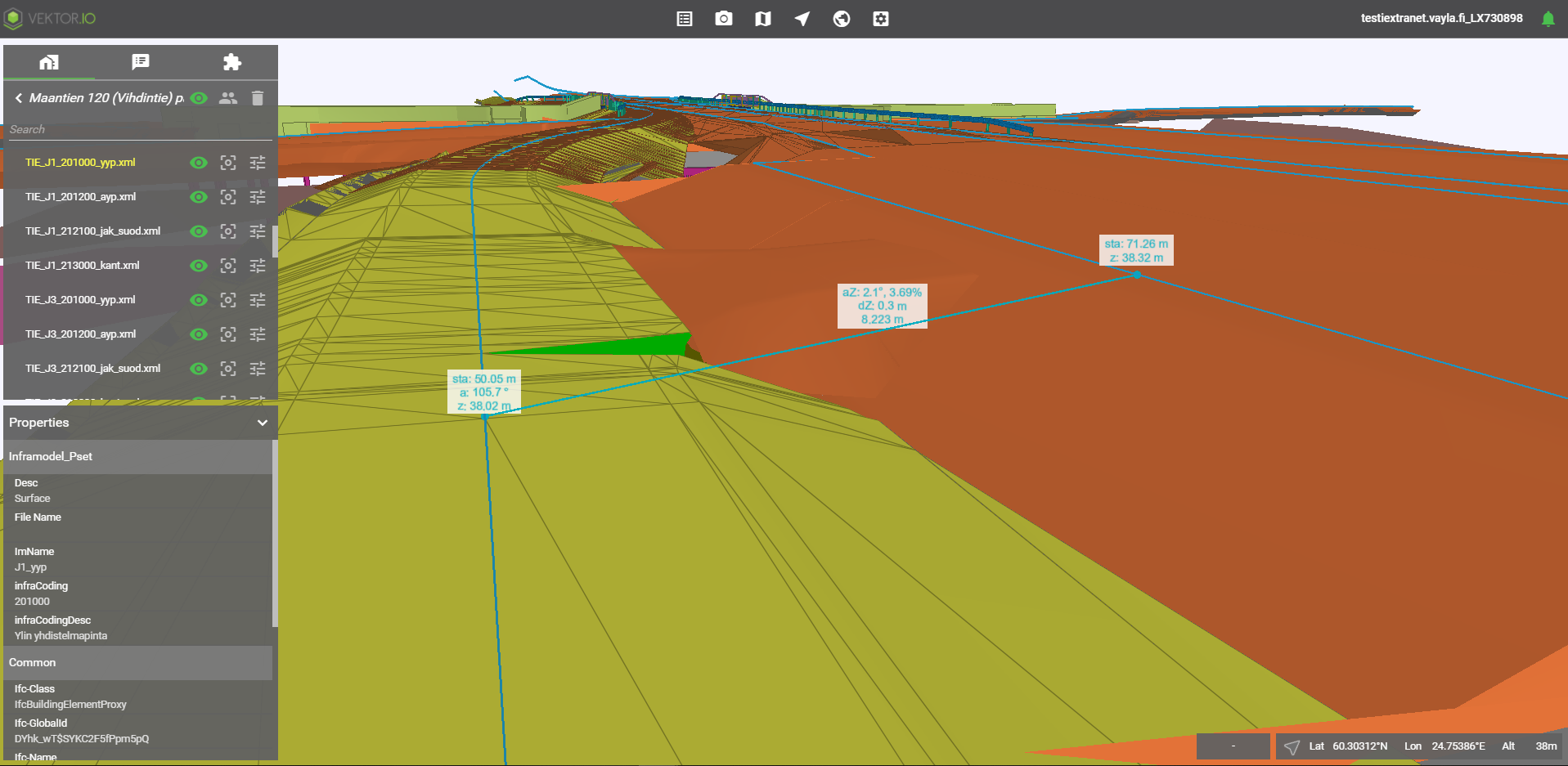 Distance  – mittanauha
Pituus
Korkeusero
Tarttuu myös viivoihin (kursorin ’levy’ pystyssä ja paalulukema näkyvissä)

Huom. Voit käyttää kursoria myös näyttämään z-koordinaattia (jos et klikkaa mittauksen alkupistettä)
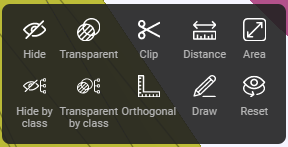 9
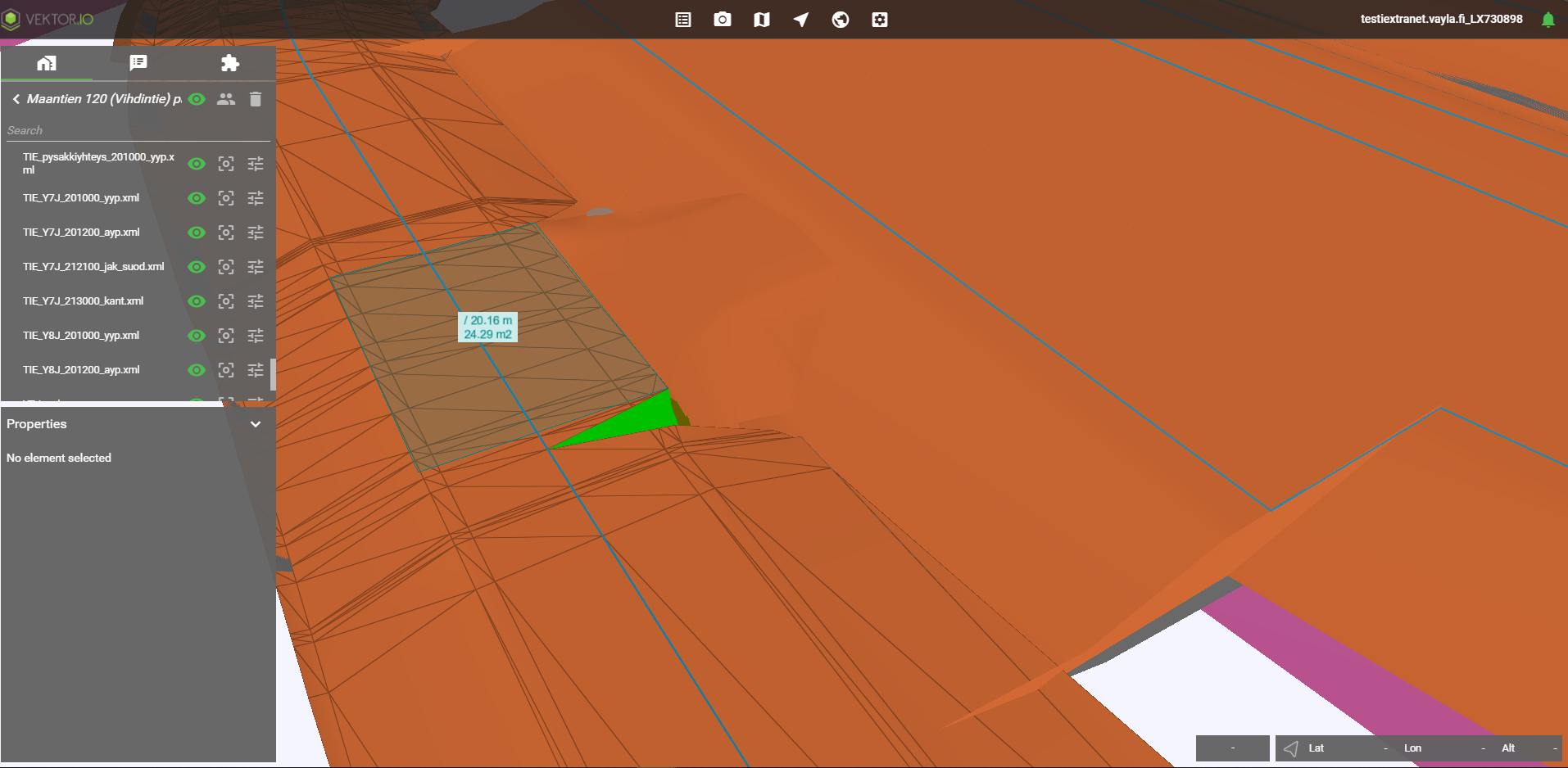 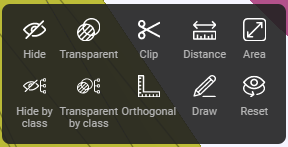 Area  – pinta-ala
Lopeta hiiren oikealla
Pinta-ala
Piiri
10
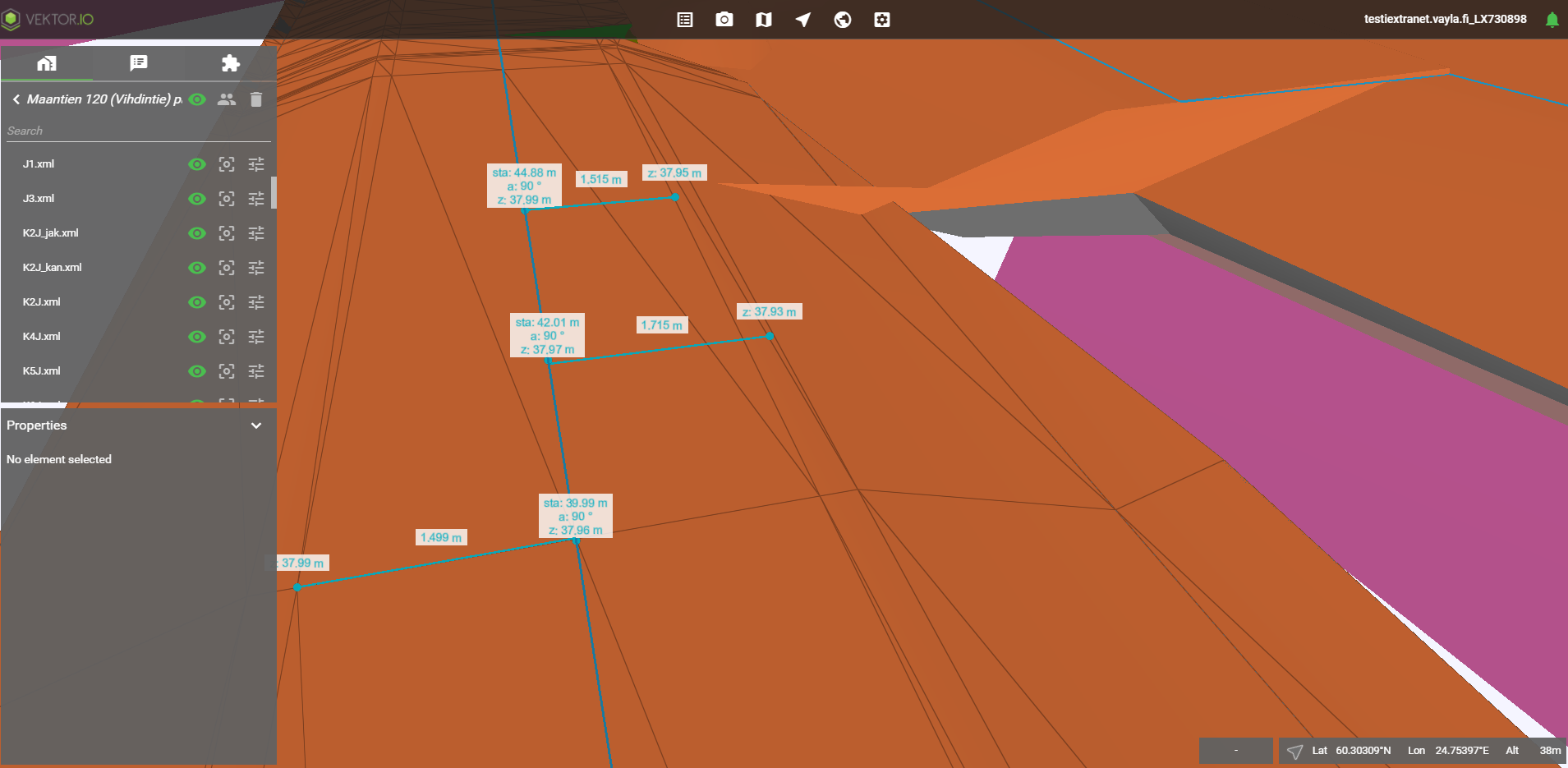 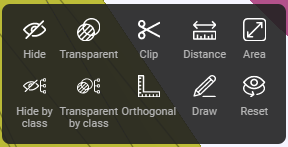 Orthogonal  – kohtisuora mittaus
Esim. mittalinjaan tai muuhun viivaan
Kursorin ’levyn’ tulee olla kohtisuorassa viivaan ja näyttää ’sta: nnn’
Mittanauha pysyy 90 asteen kulmassa !
11
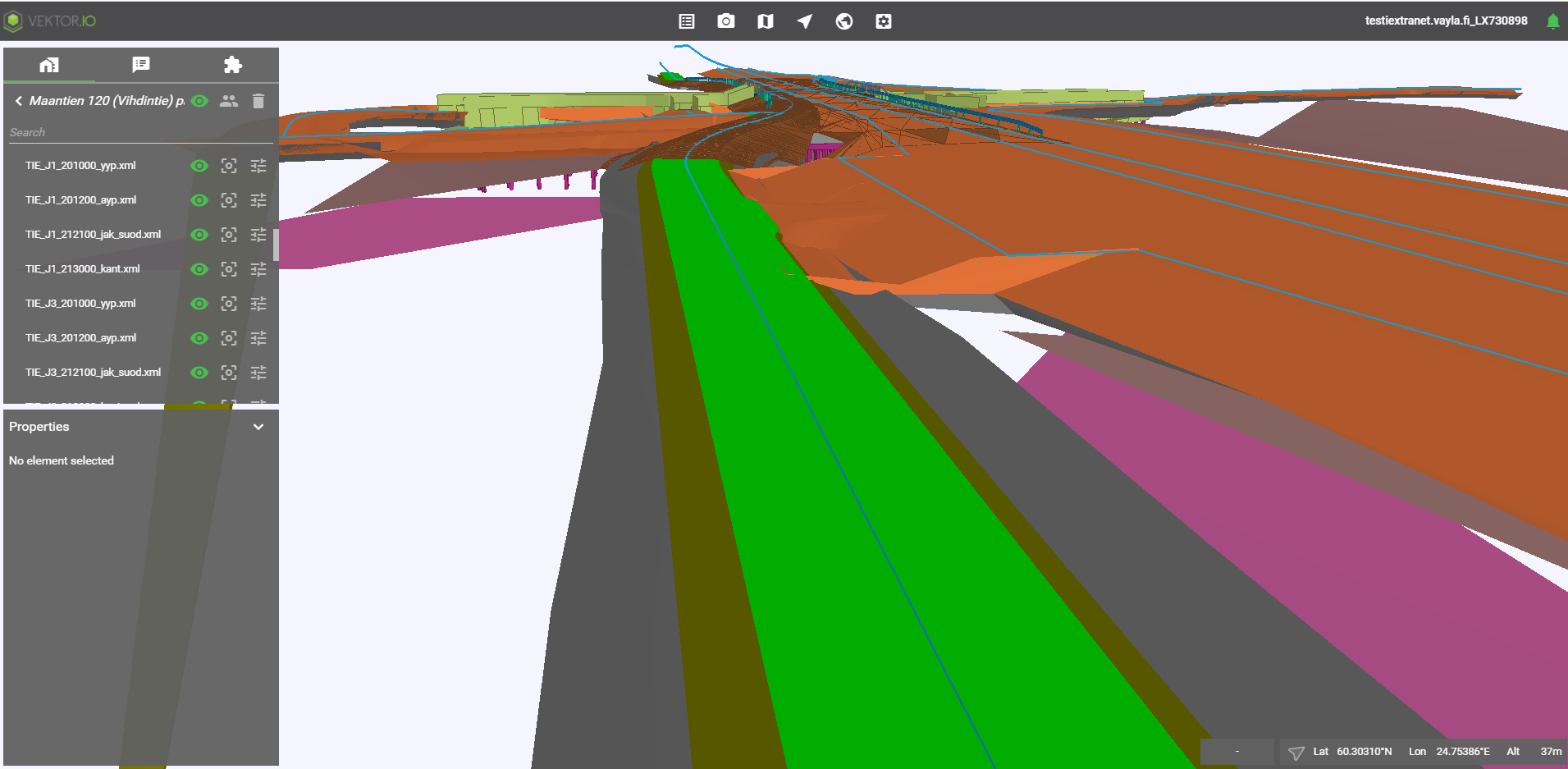 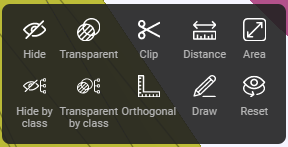 Hide  – piilota osamalli
Hide by class – piilota objektinluokan mukaan
Transparent – aseta osamalli läpinäkyväksi
Transparent by class – aseta luokan mukaan läpinäkyväksi
Reset – puhdista/palauta valinnat alkutilaan
12
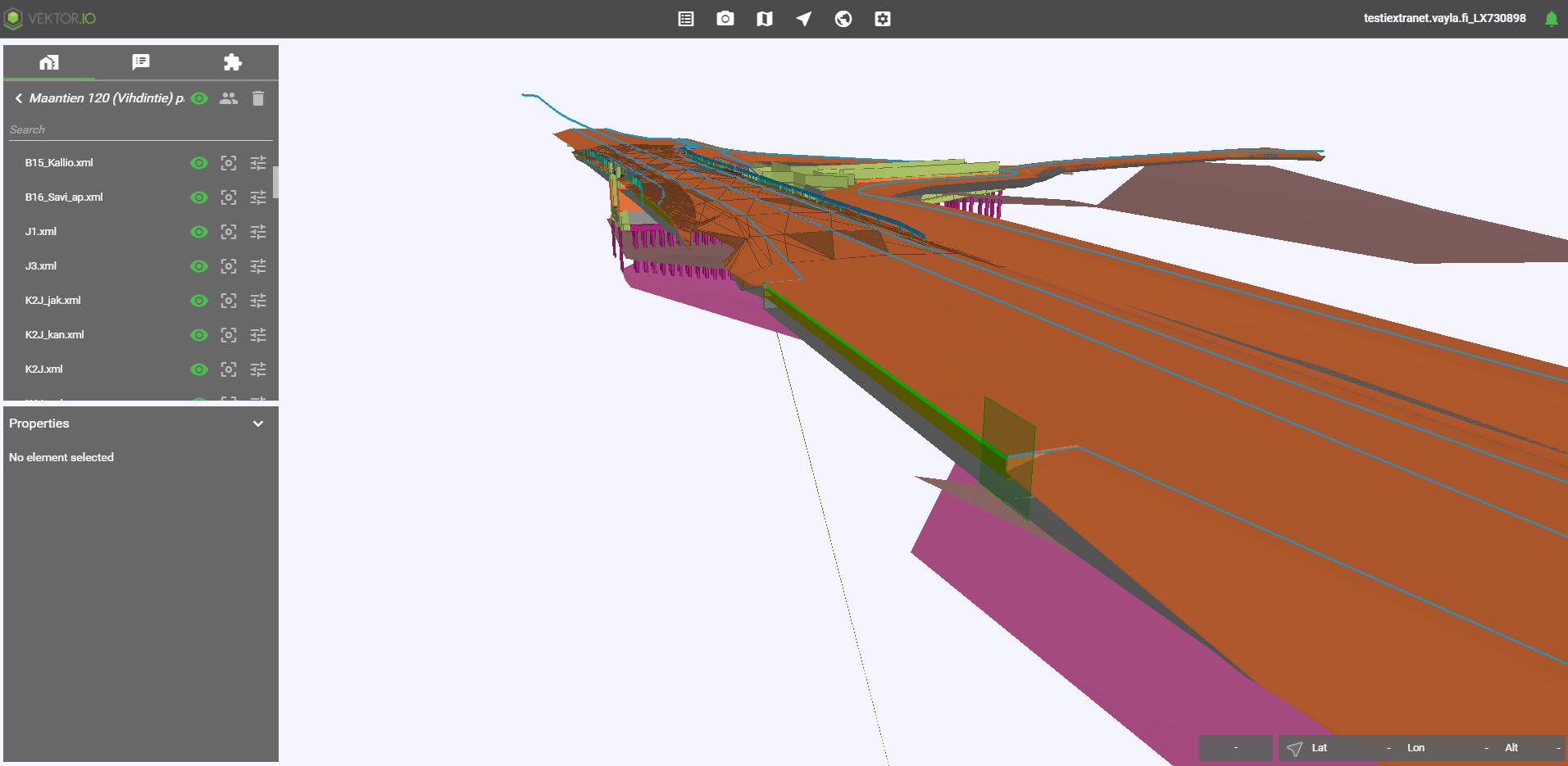 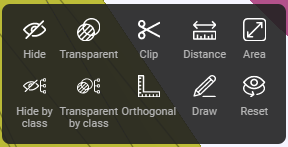 Clip – leikkaus 
valitun tasotartunnan (’levyn’ suunnassa) mukaan
voi olla kohtisuoraan viivaan
13
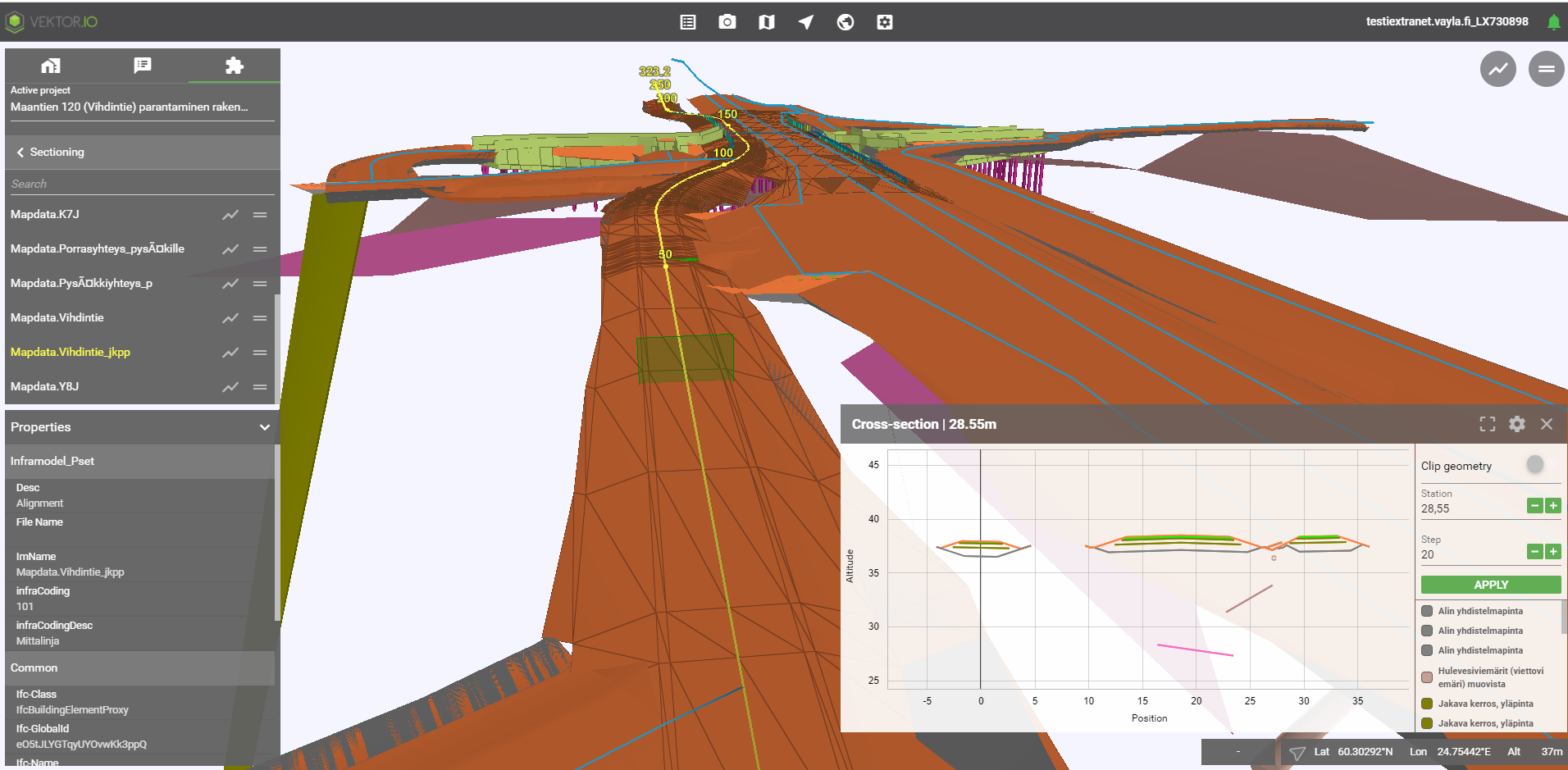 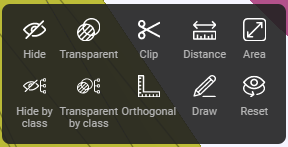 Clip – poikkileikkaus (erikoistapaus)
Valitse mittalinja (tällä hetkellä yleensä sinisiä)
Korostuu keltaiseksi, paaluluvut näkyvät
Paina poikkileikkaus kuvaketta
14
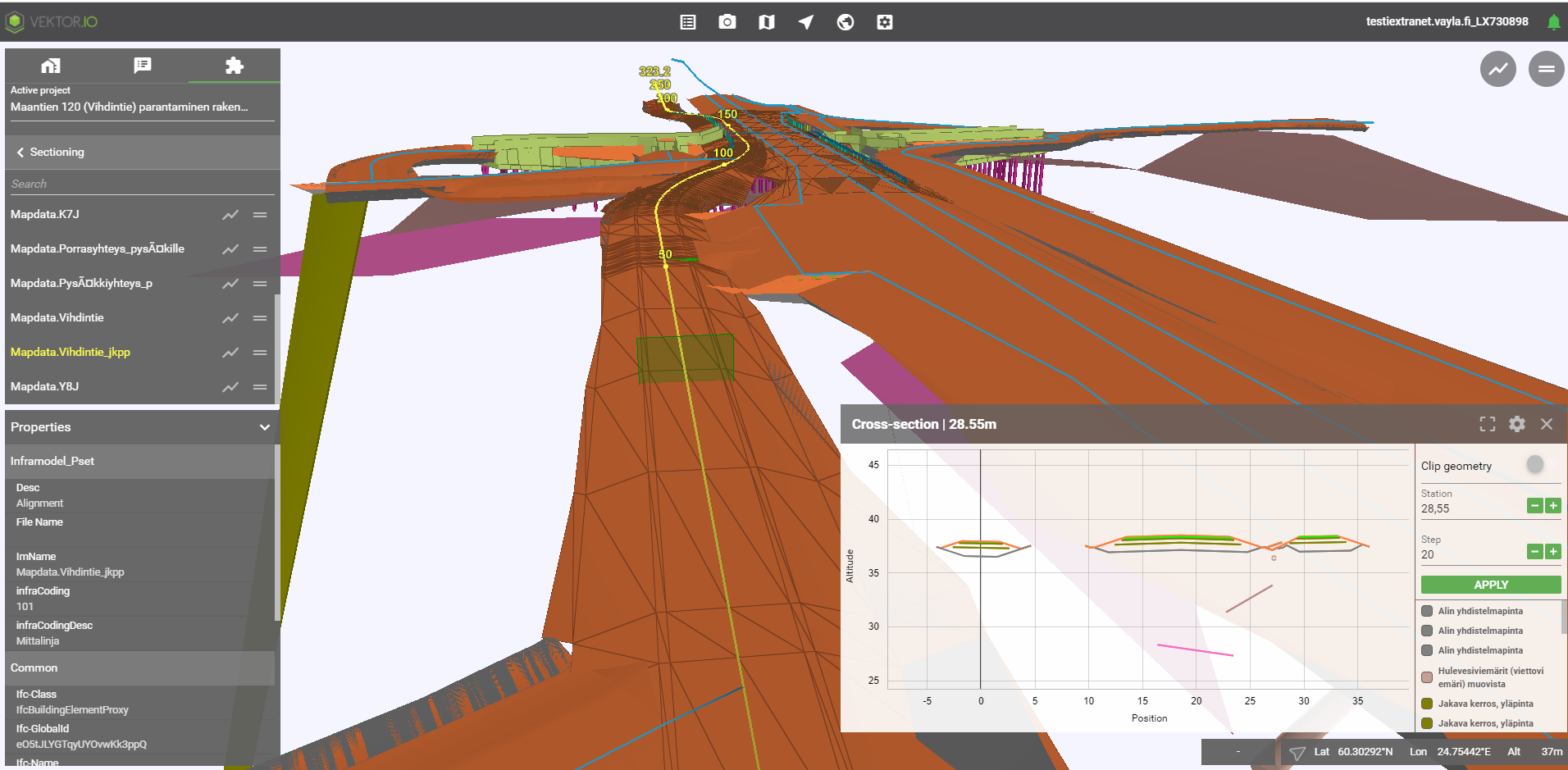 Sivumenulla vaihtuu leikkaus välilehti
Mittalinjat näkyvissä ja valittavissa vaihtoehtoisesti
Clip – poikkileikkaus (erikoistapaus)
Valitse mittalinja (tällä hetkellä yleensä sinisiä)
Korostuu keltaiseksi, paaluluvut näkyvät
Paina poikkileikkaus kuvaketta
15
[Speaker Notes: Sivumenulla vaihtuu leikkaus välilehti
Mittalinjat näkyvissä ja valittavissa vaihtoehtoisesti]
Poikkileikkaus
Leikkausta voidaan zoomata
Ikkunaa voidaan vapaasti venyttää
Tunnistaa pinnat ja kohteet myös leikkauksesta
Station – paalulukema
Step - paaluaskel
+/- siirry paaluaskel
Apply piirrä/päivitä leikkaus
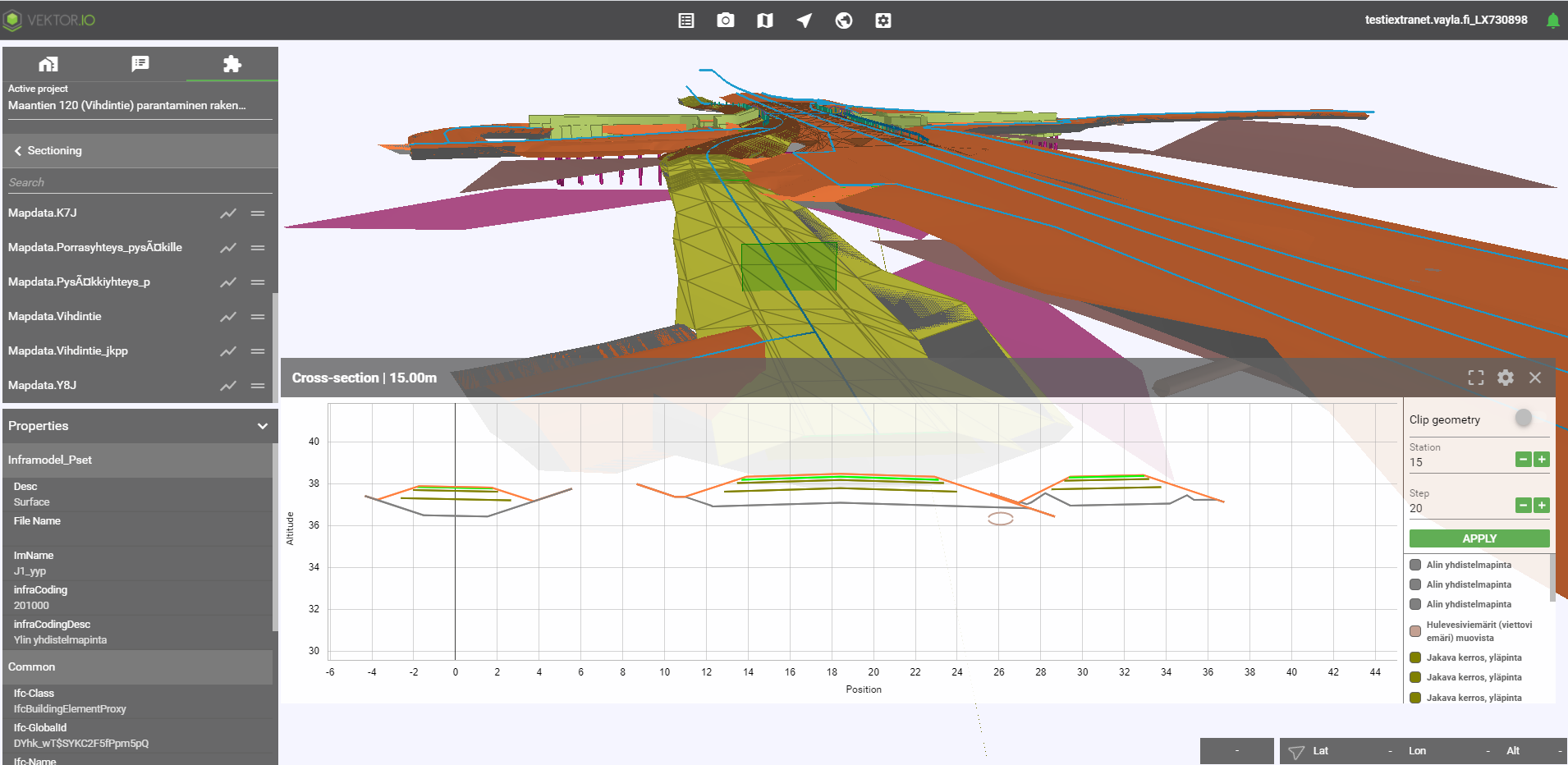 16
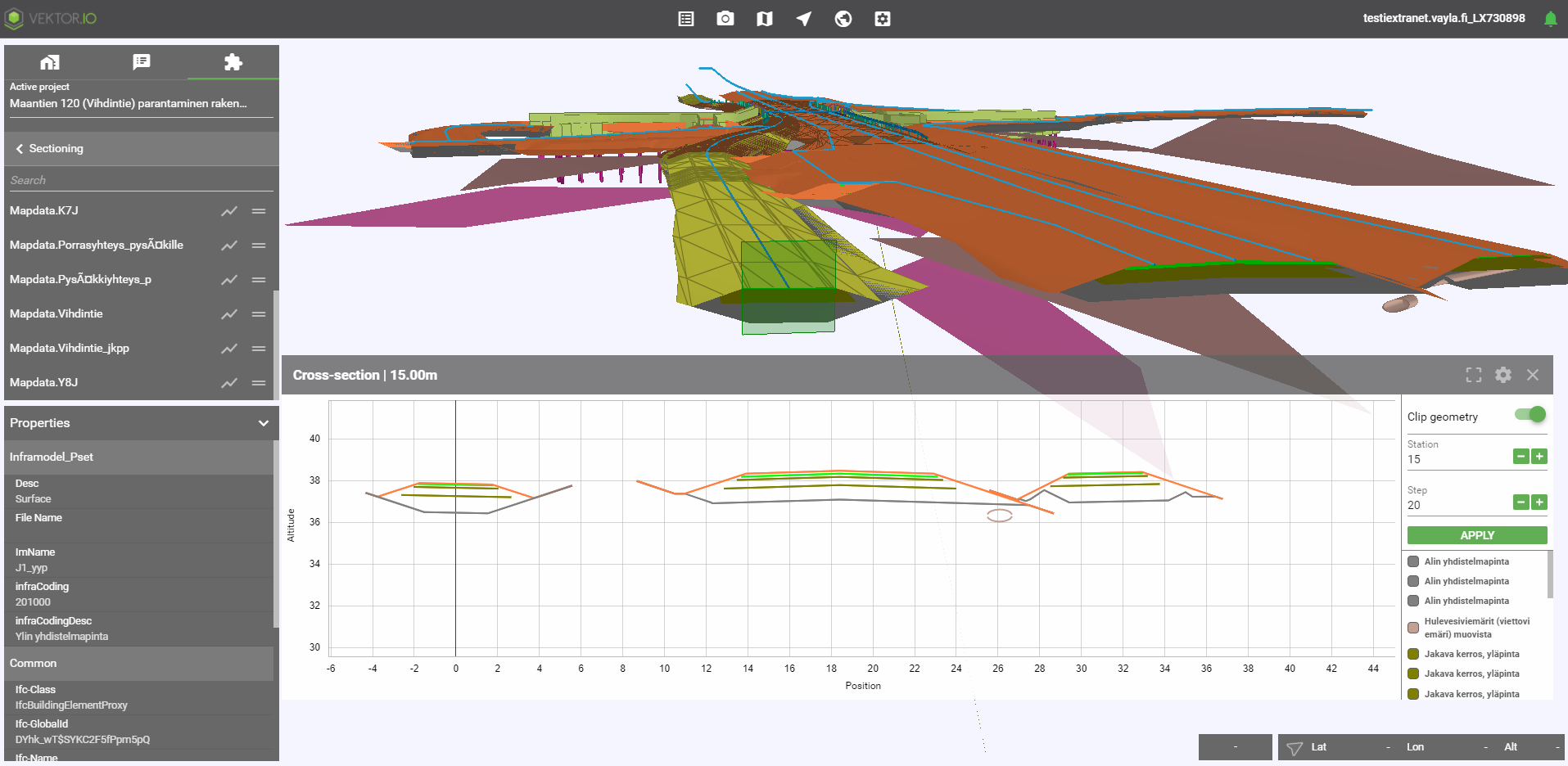 Poikkileikkaus
17
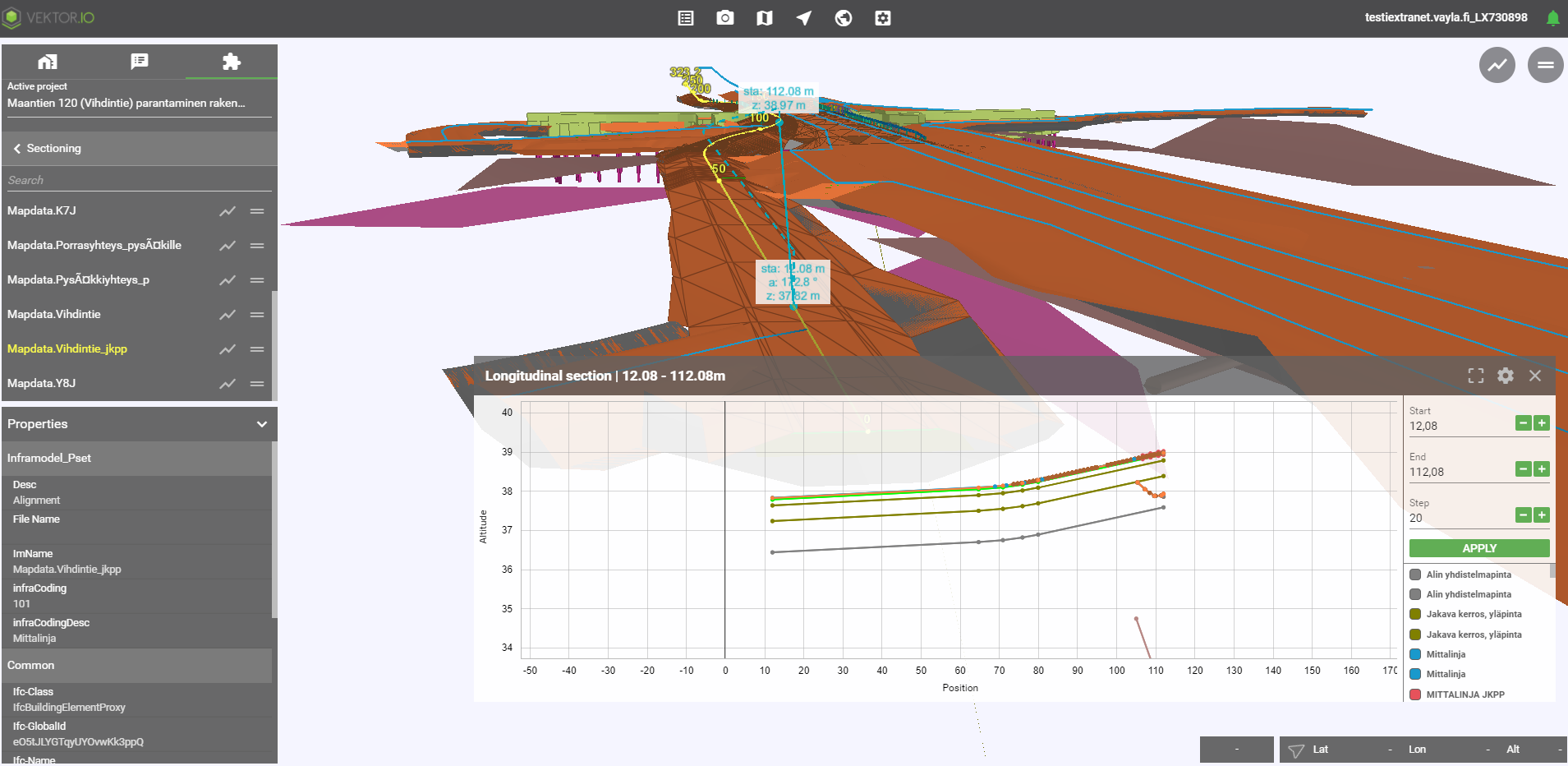 Pituusleikkaus
Valitse samalla tavalla mittalinja, kuten edellä
Piirtää pituusleikkauksen (100 m) osoitetulta paalulta eteenpäin
18
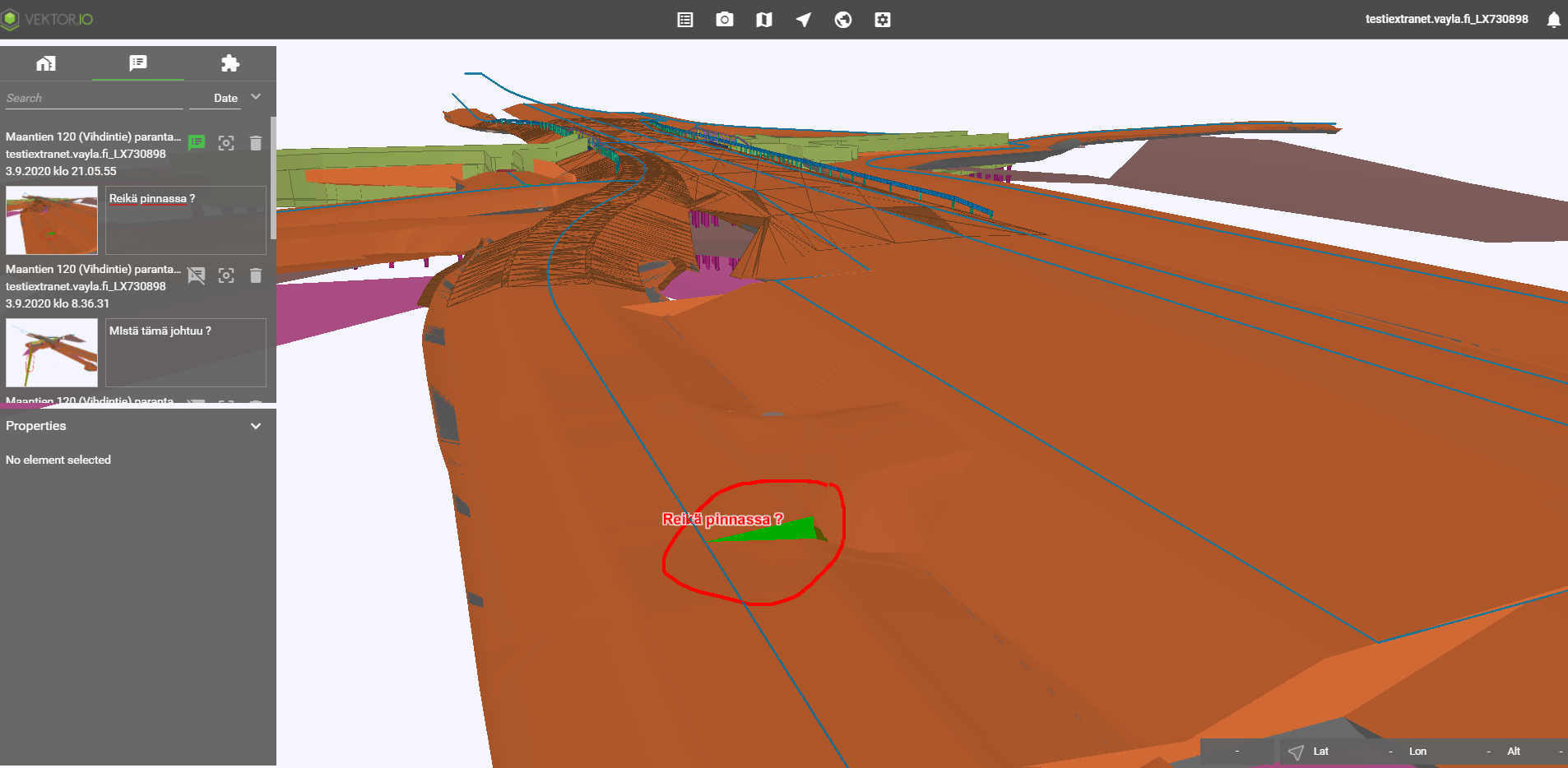 Draw - kommentointi
Valitse pinta, johon piirrät - piirrä
Kuvakaappaus tallentuu omalle välilehdelle
Tallennetuista näkymistä pääsee zoomautumaan ko. kohtaan.
Kommentit näkyvät myös mallissa
Voidaan käyttää myös näkymien tallennukseen
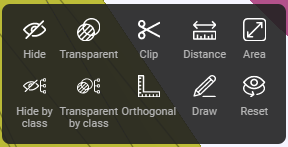 19
2D- ja 3D- dwg-aineistojen hyödyntäminen
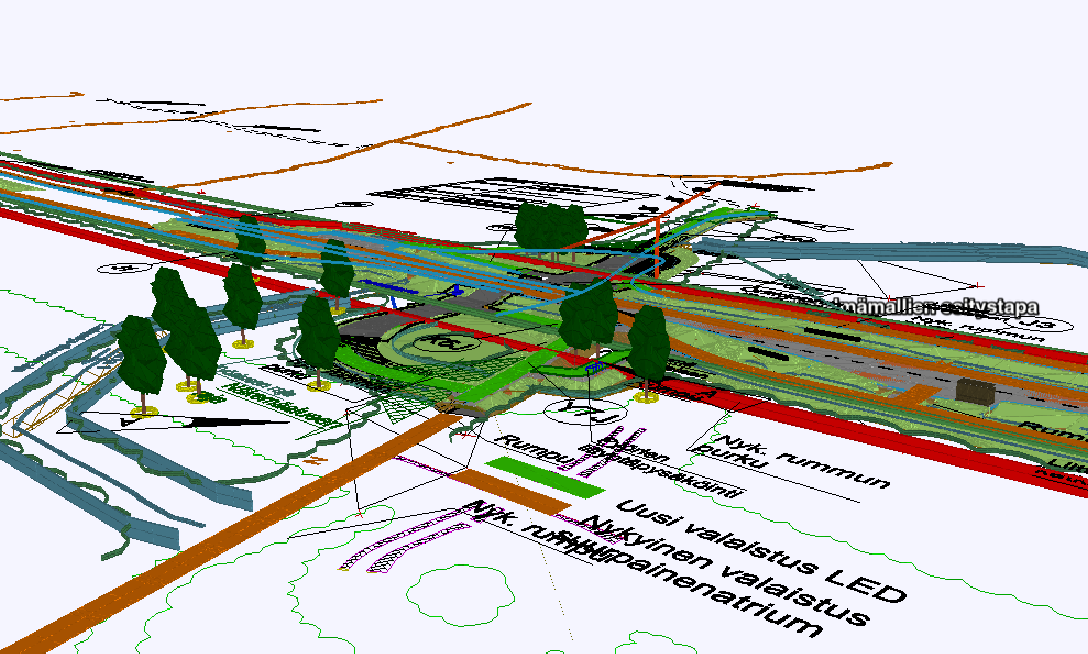 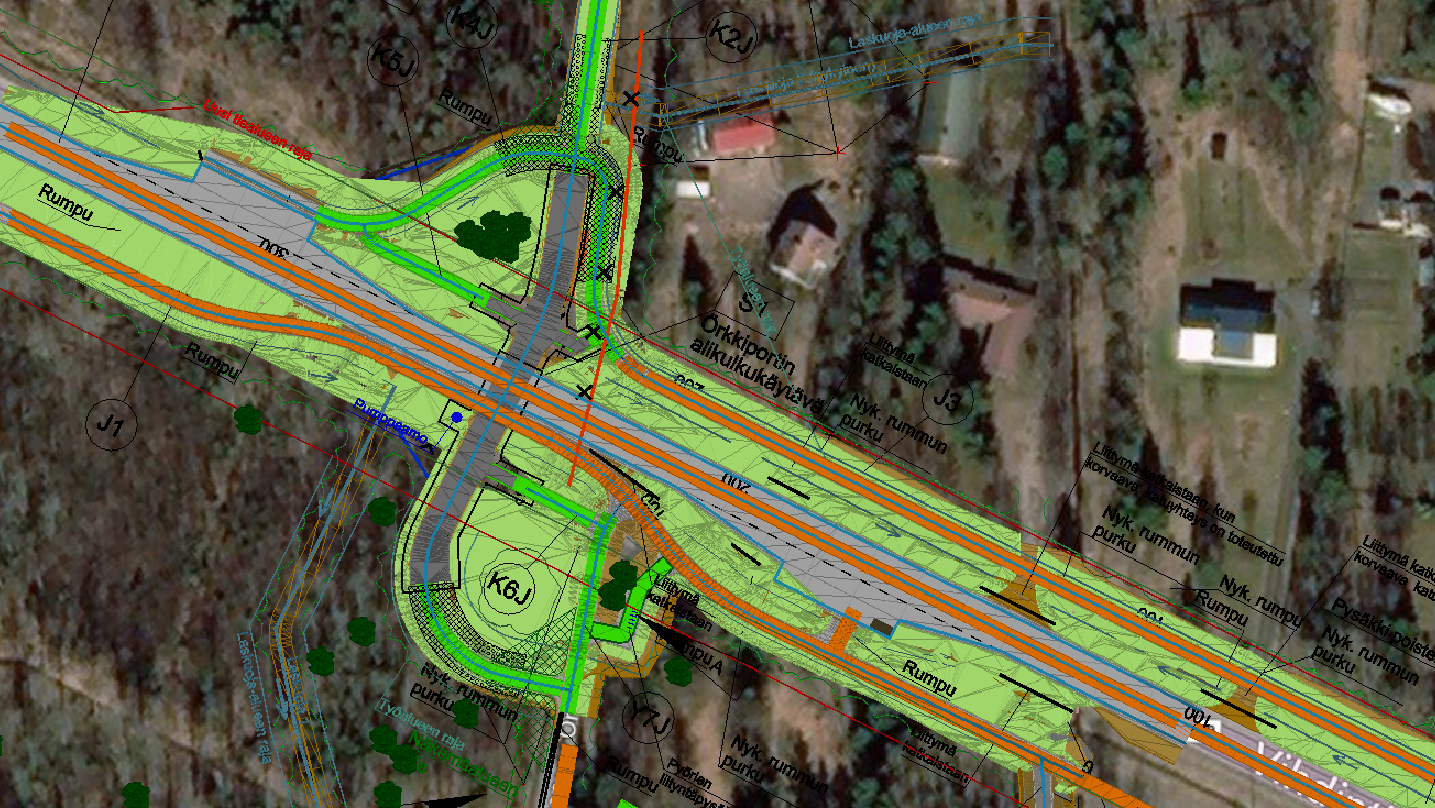 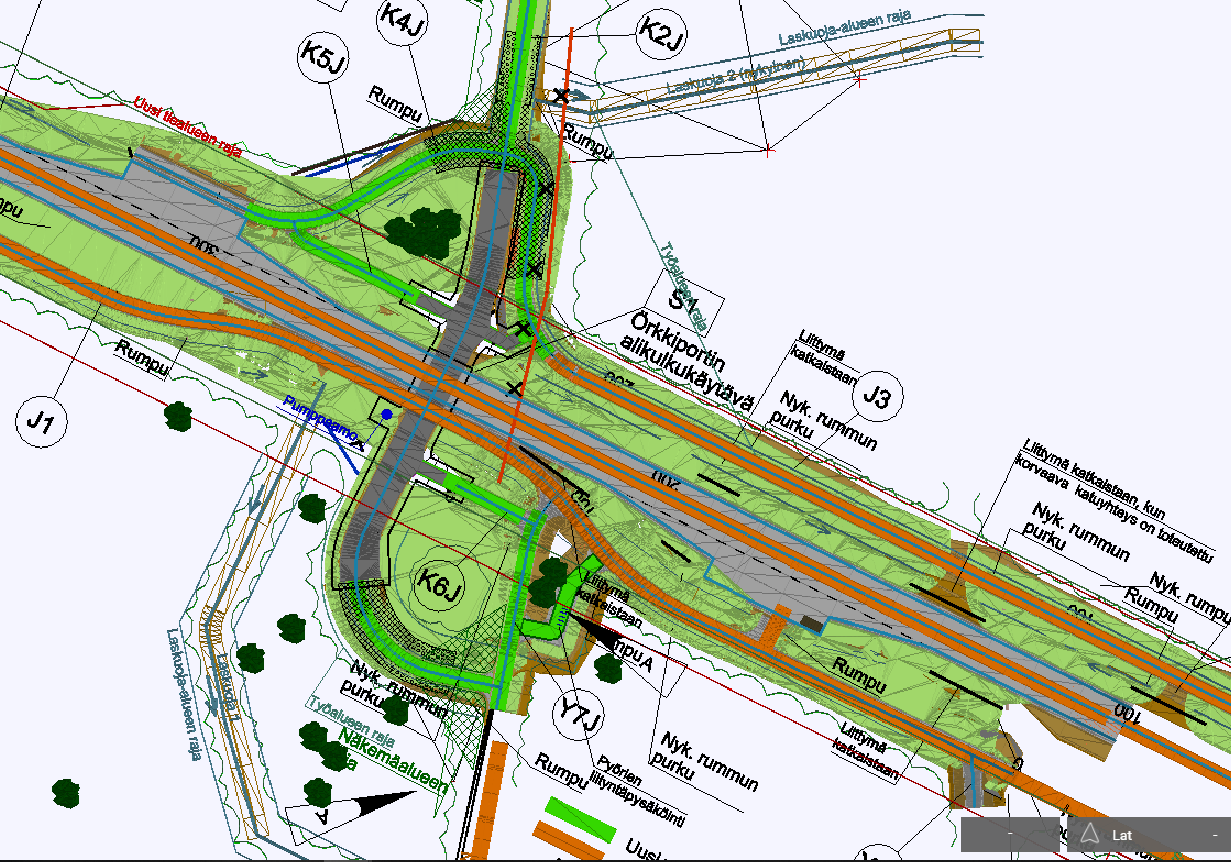 20